Mapa Karnaugh( > 4 variáreis)
Prof. Abel Guilhermino
Mapa K – 5 variáveis
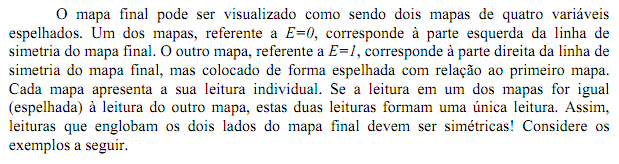 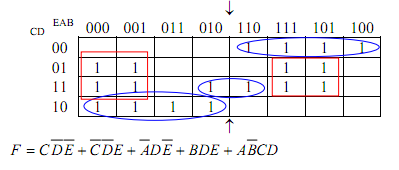 Mapa K – 5 variáveis
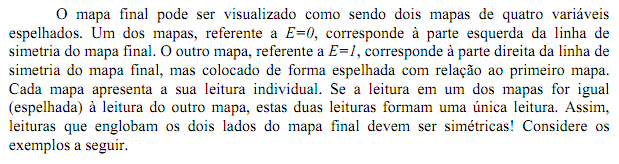 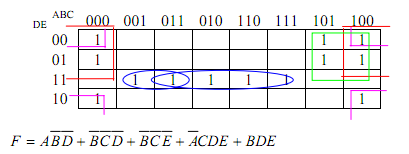 Mapa K – 6 variáveis
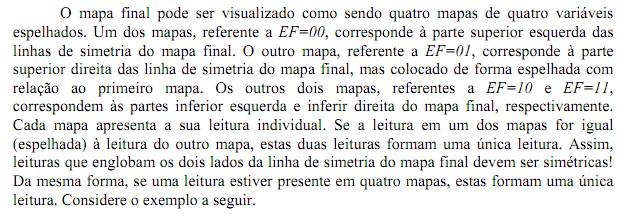 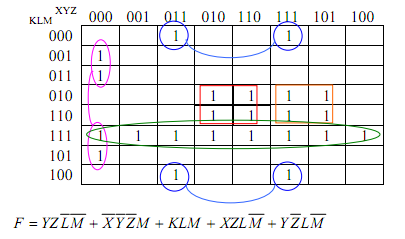